Tamkang University
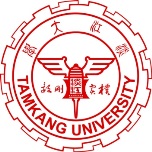 金融科技FinTech: Financial Technology
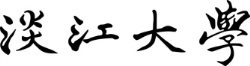 Fintech 金融科技的演進：貨幣與金融服務(Evolution of Fintech: Money and Financial Services)
1052FinTech02
MIS EMBA (M2263) (8595) Fri, 12,13,14 (19:20-22:10) (D409)
Min-Yuh Day
戴敏育
Assistant Professor
專任助理教授
 Dept. of Information Management, Tamkang University
淡江大學 資訊管理學系

http://mail. tku.edu.tw/myday/
2017-02-24
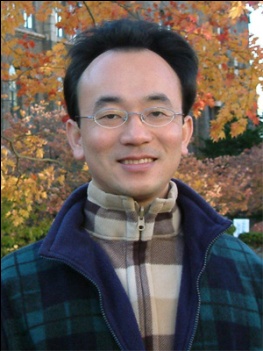 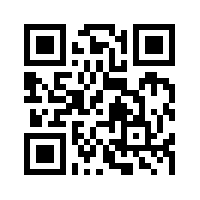 1
課程大綱 (Syllabus)
週次 (Week)    日期 (Date)    內容 (Subject/Topics)
1    2017/02/17    Fintech 金融科技課程介紹                            (Course Orientation for Fintech: Financial Technology)
2    2017/02/24    Fintech 金融科技的演進：貨幣與金融服務                           (Evolution of Fintech: Money and Financial Services)
3    2017/03/03    Fintech 金融科技：金融服務科技創新                            (Fintech: Technology Innovation in Financial Services)
4    2017/03/10    Fintech 金融科技與金融服務價值鏈                            (Fintech and Financial Services Value Chain)
5    2017/03/17    Fintech 金融科技商業模式創新                            (Fintech Business Models Innovation)
6    2017/03/24    Fintech 金融科技個案研究 I                            (Case Study on Fintech I)
2
課程大綱 (Syllabus)
週次 (Week)    日期 (Date)    內容 (Subject/Topics)
7    2017/03/31    金融服務消費者心理與行為                            (Consumer Psychology and Behavior on Financial Services)
8    2017/04/07    教學行政觀摩日 (Off-campus study)
9    2017/04/14    區塊鏈技術                            (Blockchain Technology)
10    2017/04/21    期中報告 (Midterm Project Report)
11    2017/04/28    Python Pandas財務大數據分析                              (Finance Big Data Analytics with Pandas in Python)
12    2017/05/05    人工智慧與深度學習金融科技                              (Artificial Intelligence and Deep Learning for Fintech)
3
課程大綱 (Syllabus)
週次 (Week)    日期 (Date)    內容 (Subject/Topics)
13    2017/05/12    Fintech 金融科技個案研究 II                              (Case Study on Fintech II)
14    2017/05/19    金融科技財富管理：機器人理財顧問                             (Robo-Advisors for Wealth Management in Fintech)
15    2017/05/26    投資組合最佳化與程式交易                              (Portfolio Optimization and Algorithmic Trading)
16    2017/06/02    金融科技智慧問答系統                              (Intelligent Question Answering System for Fintech)
17    2017/06/09    期末報告 I (Final Project Presentation I)
18    2017/06/16    期末報告 II (Final Project Presentation II)
4
Evolution of Fintech: Money and Financial Services
5
Frederic S. Mishkin (2015), The Economics of Money, Banking and Financial Markets, 11th Edition, Pearson
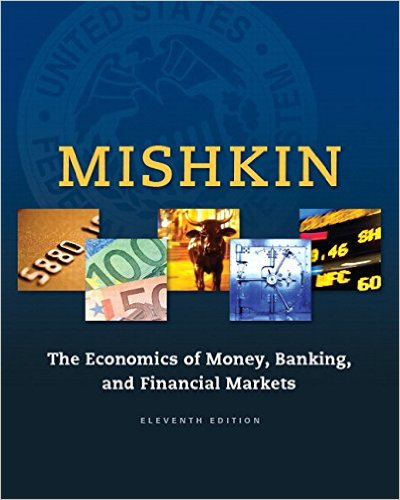 6
Source: https://www.amazon.com/Economics-Banking-Financial-Markets-Pearson/dp/0133836797
Mike Thornton (2016), History of Money: Financial History: From Barter to Bitcoin - An Overview of Our Economic History, Monetary System & Currency Crisis, CreateSpace Independent Publishing Platform
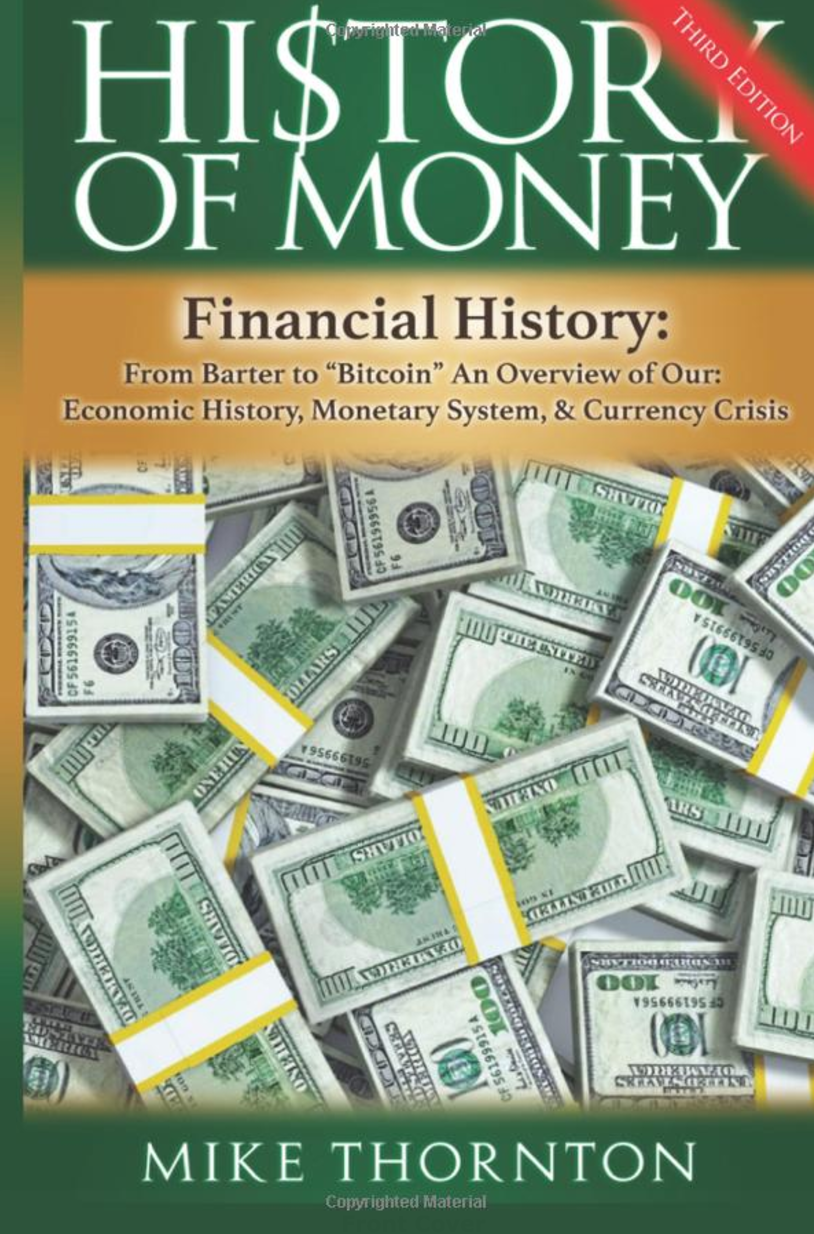 7
Source: https://www.amazon.com/History-Money-Financial-Overview-Economic/dp/154107582X
Money and Financial History
Why is a printed piece of paper worth anything? 
How can a coin be worth more or even less than the number stamped on it? 
Why is digital money real money? 
How can money be worth more or less than it was yesterday?
Source: Mike Thornton (2016), History of Money: Financial History: From Barter to Bitcoin - An Overview of Our Economic History, Monetary System & Currency Crisis, CreateSpace Independent Publishing Platform
8
Money
9
Exchange
10
Barter
11
Barter
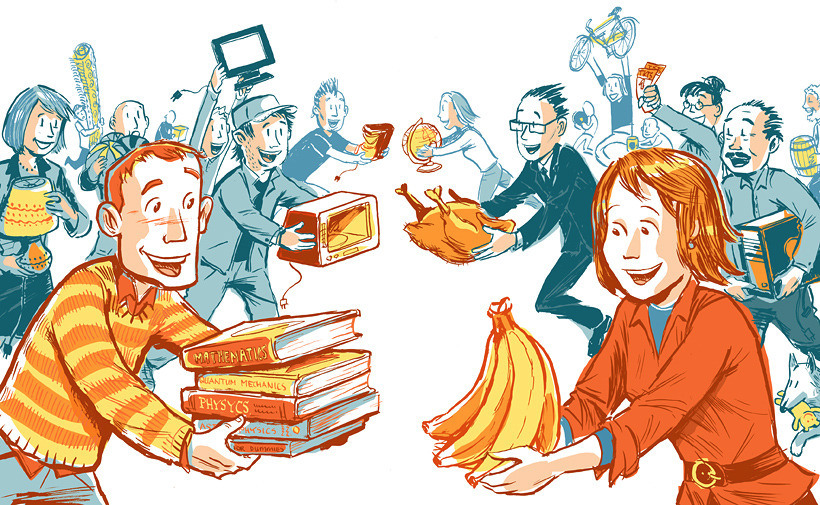 12
Source: https://www.jacksonvillebarter.com/
Barter
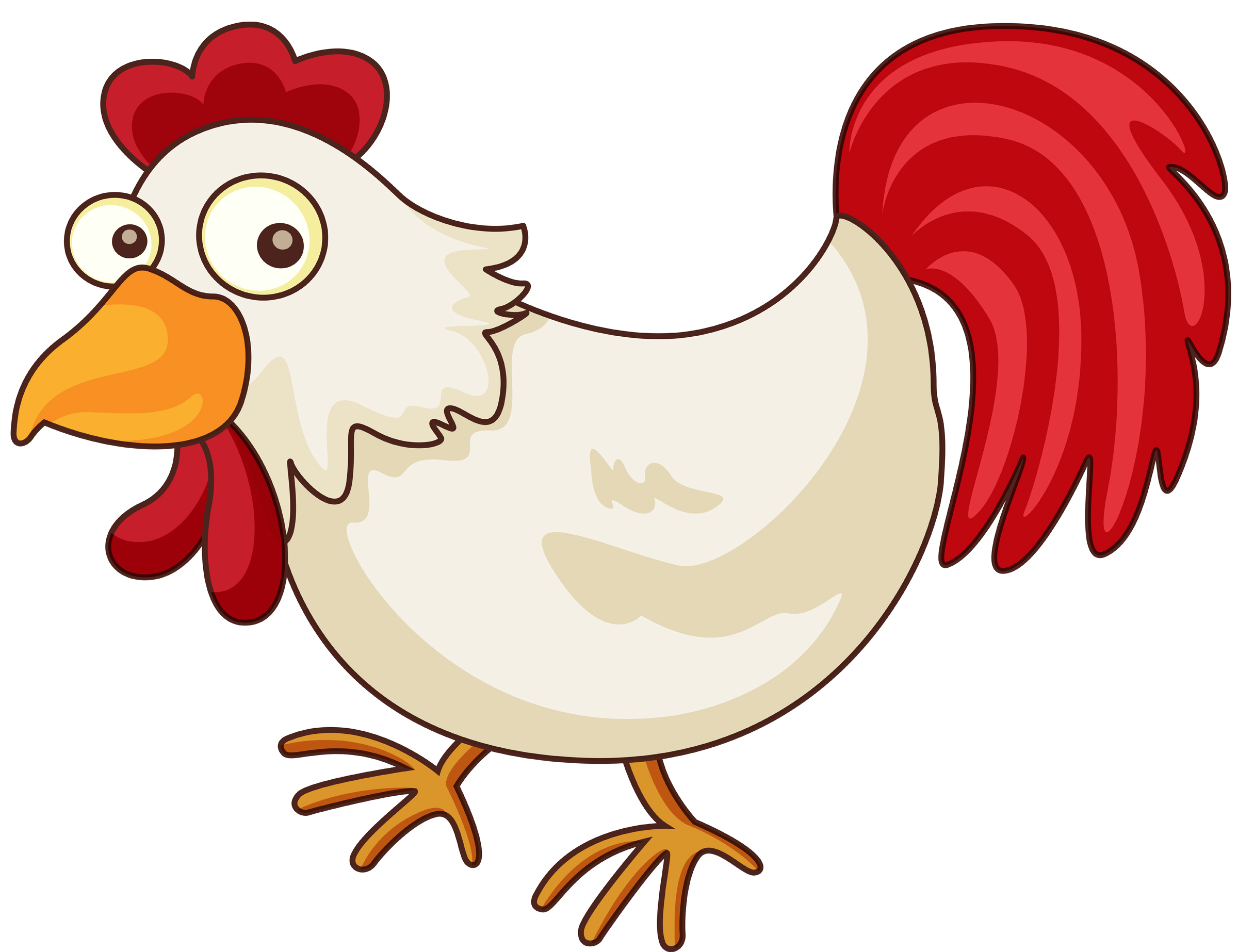 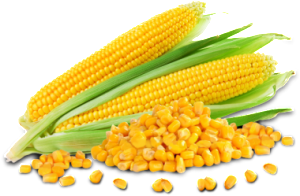 13
Money
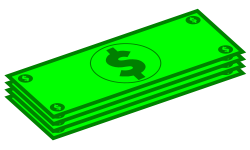 14
Source: http://www.wpclipart.com/money/bills/bills_2/stack_of_bills_2.png.html
Bills
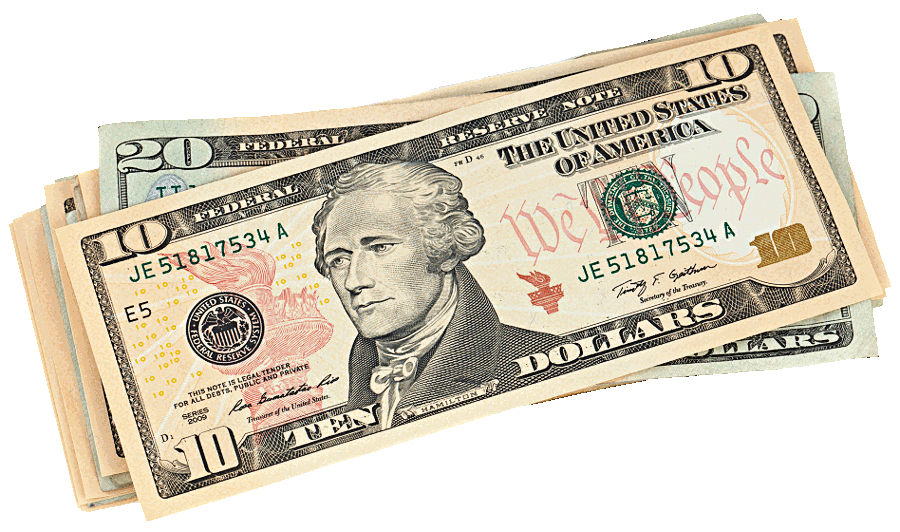 15
Source: http://www.wpclipart.com/money/bills/bills_2/stack_of_bills_2.png.html
Gold Bullion Coin
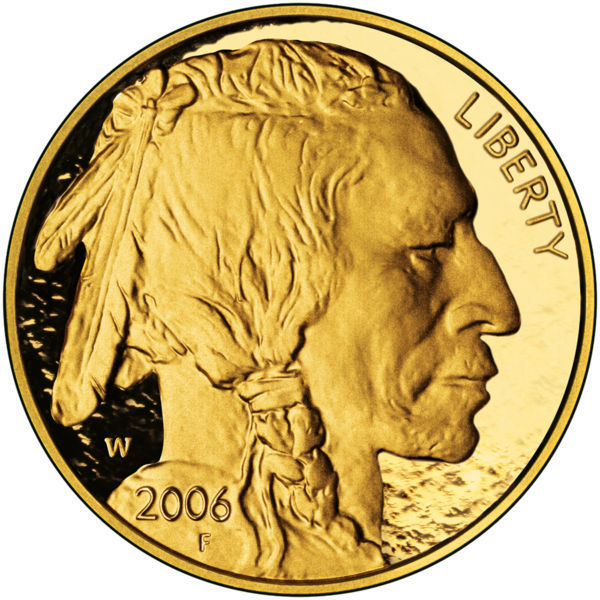 16
Source: http://www.wpclipart.com/money/coins/American_buffalo_gold_bullion_coin_front.jpg.html
Gold Bullion Coin
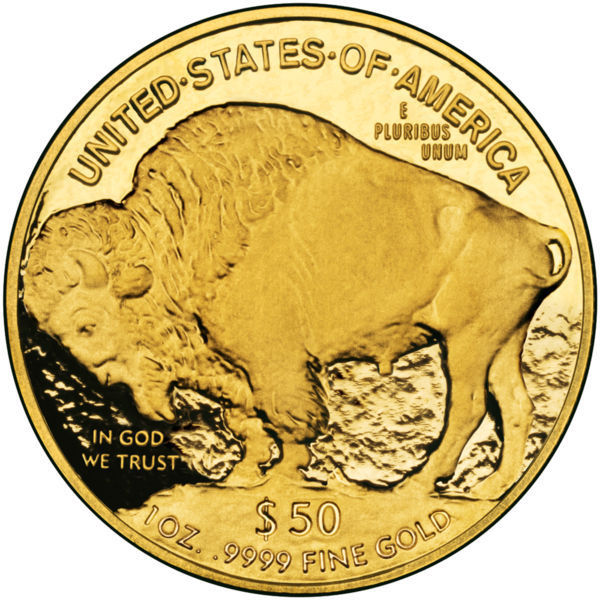 17
Source: http://www.wpclipart.com/money/coins/American_buffalo_gold_bullion_coin_back.jpg.html
Coin US Penny
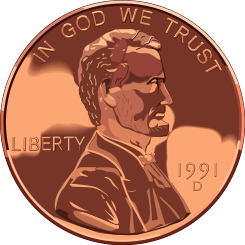 18
Source: http://www.wpclipart.com/money/coins/coin_US_penny_2.png.html
Gold Bricks
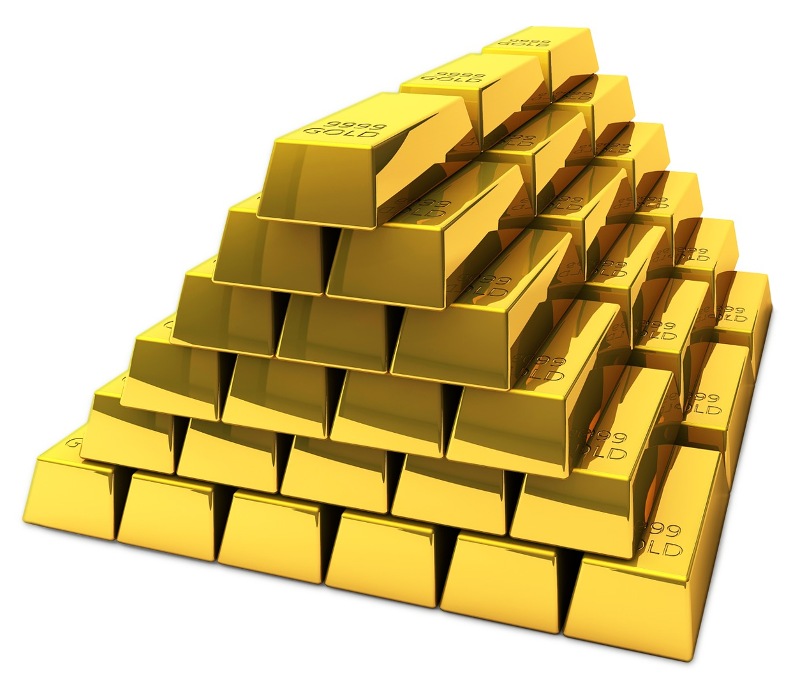 19
Source: http://www.wpclipart.com/money/gold/gold_bricks_stacked.jpg.html
Financial Services
20
Financial Services
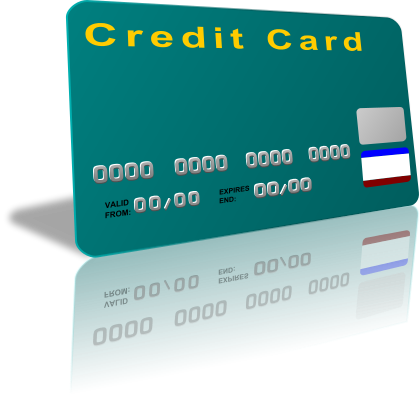 21
Source: http://www.wpclipart.com/money/credit_card/credit_card.png.html
Financial Services
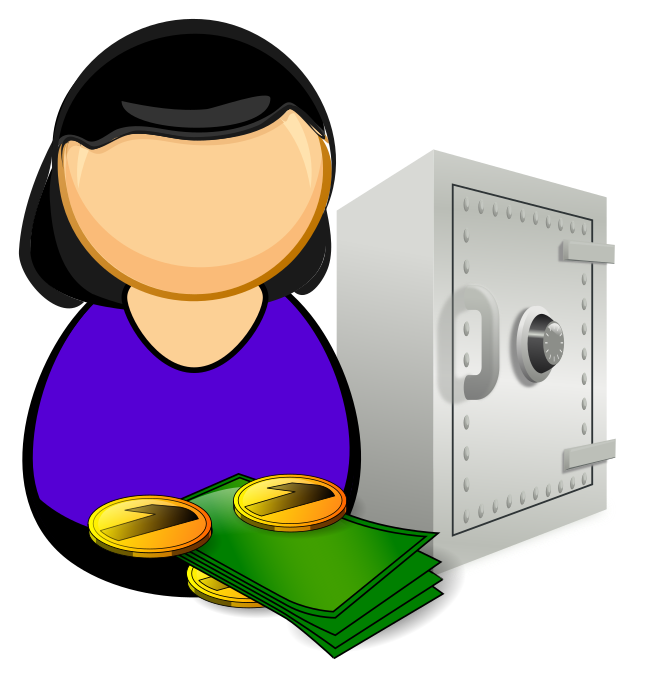 22
Source: http://www.wpclipart.com/working/icons/Accountant_bank_officer.png.html
Treasure
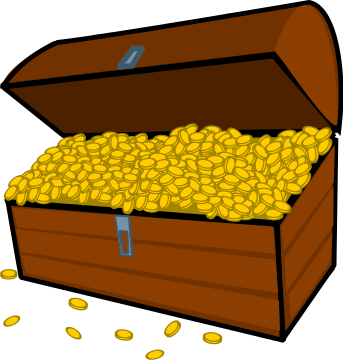 23
Source: http://www.wpclipart.com/money/treasure/treasure_chest_3.png.html
Safe
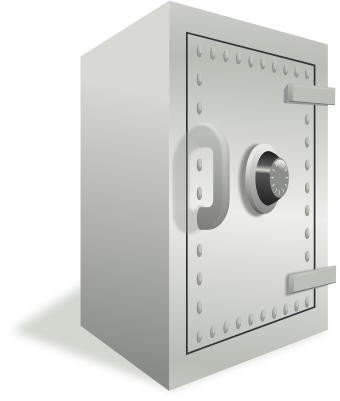 24
Source: http://www.wpclipart.com/money/safe/steel_safe.png.html
Currency Exchange
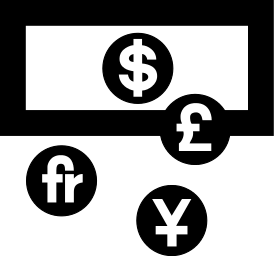 25
Source: http://www.wpclipart.com/signs_symbol/BW/travel_symbols/currency_exchange.png.html
Market
26
Financial Services
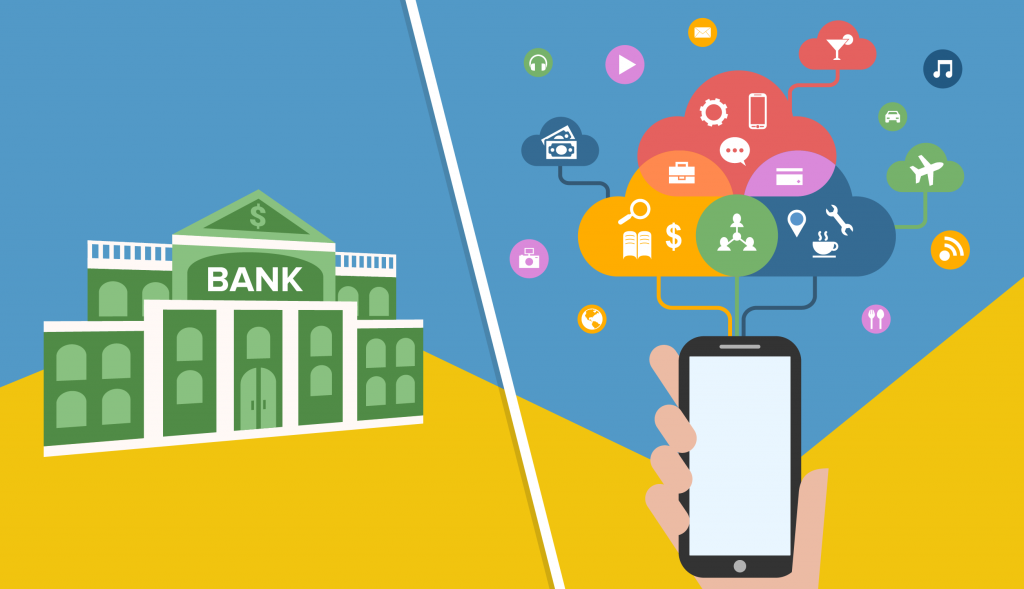 27
Source: http://www.crackitt.com/7-reasons-why-your-fintech-startup-needs-visual-marketing/
Financial Revolution with Fintech
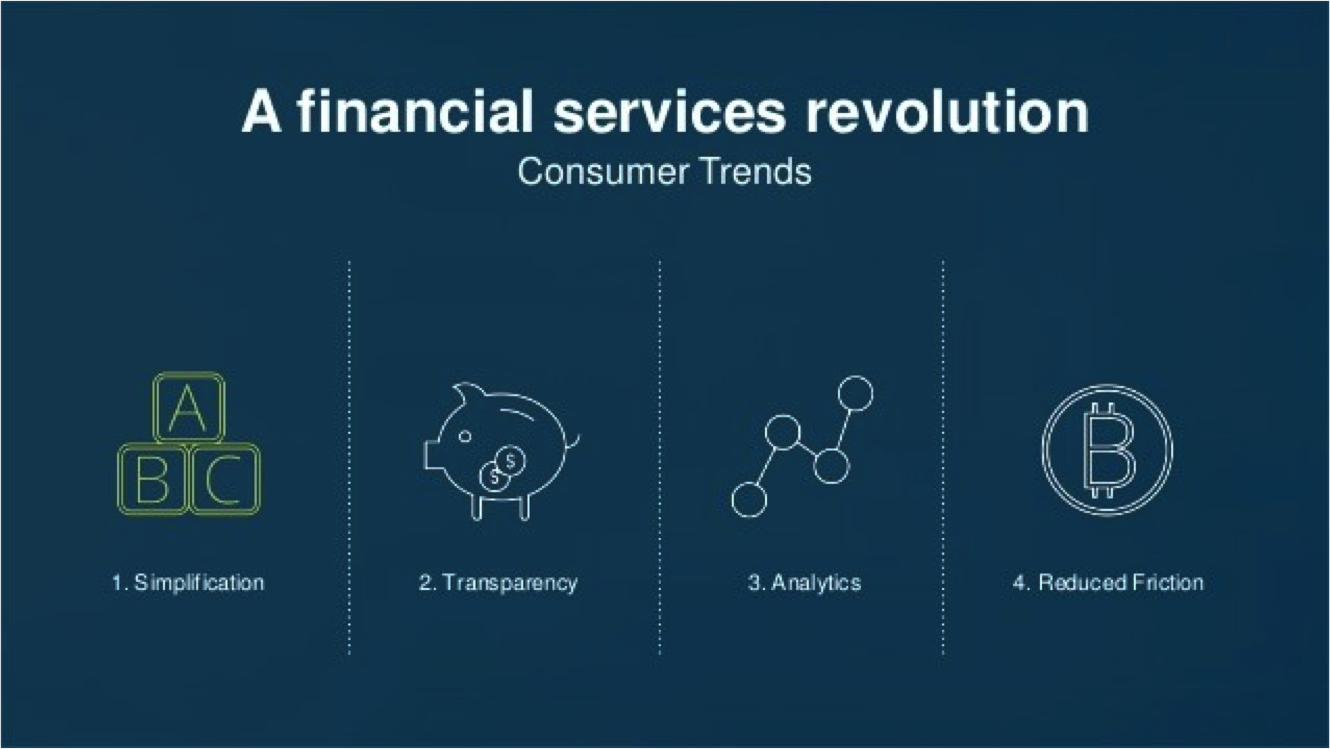 28
Source: http://www.hedgethink.com/fintech/european-fintech-top-100/
FinTech: Financial Services Innovation
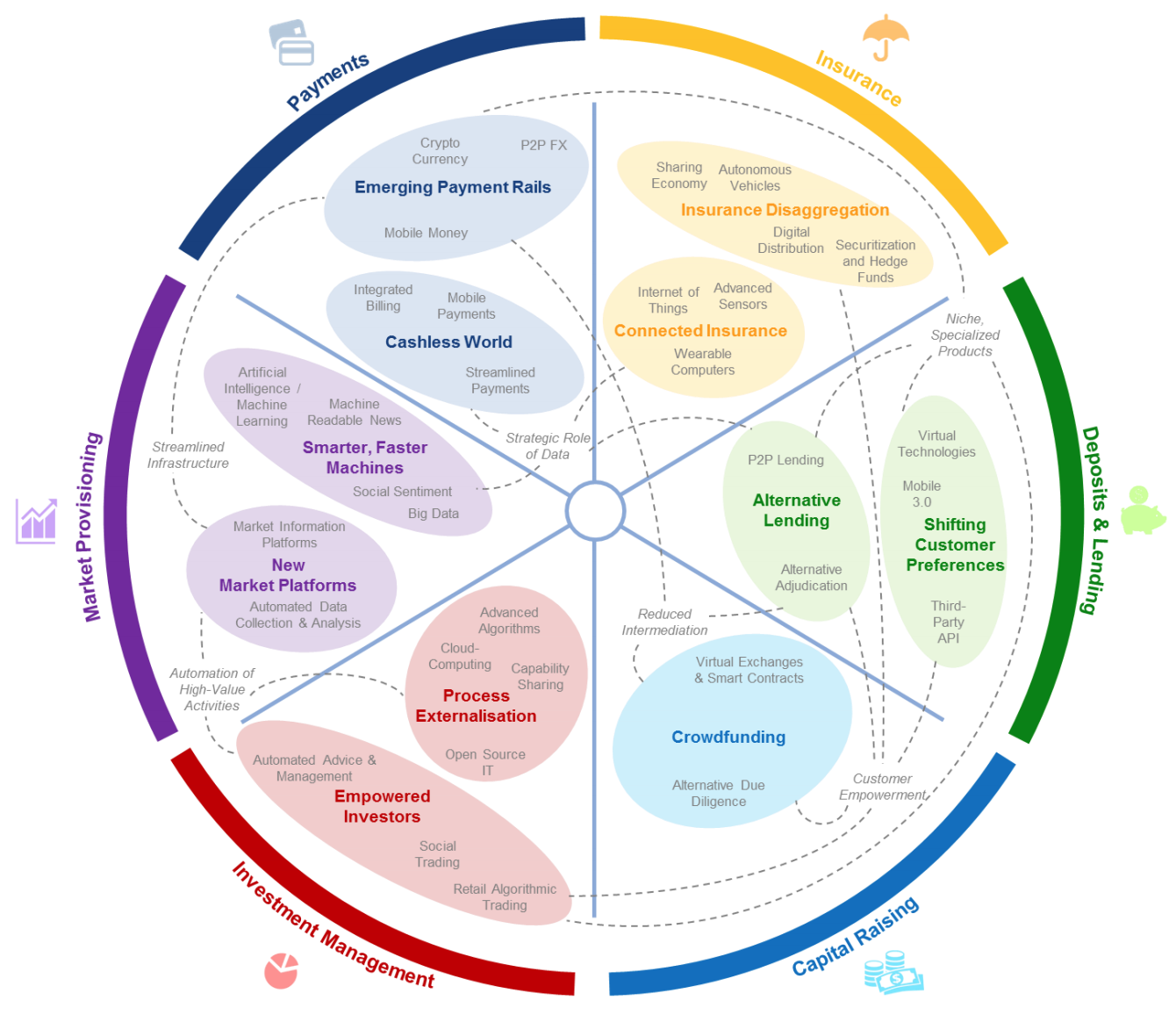 29
Source: http://www3.weforum.org/docs/WEF_The_future__of_financial_services.pdf
The Economics of Money, Banking and Financial Markets
30
Source: Frederic S. Mishkin (2015), The Economics of Money, Banking and Financial Markets, 11th Edition, Pearson
Frederic S. Mishkin (2015), The Economics of Money, Banking and Financial Markets, 11th Edition, Pearson
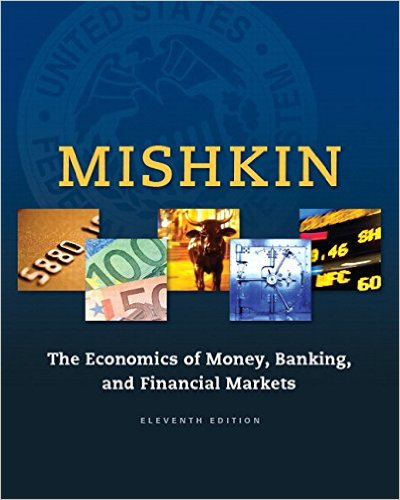 31
Source: https://www.amazon.com/Economics-Banking-Financial-Markets-Pearson/dp/0133836797
Economics of Money, Banking and Financial Markets
Money, Banking, and Financial System
Financial Markets
Financial Institutions
Central Banking and the Conduct of Monetary Policy
International Finance and Monetary Policy
Monetary Theory
Financial Services Industry
32
Source: Frederic S. Mishkin (2015), The Economics of Money, Banking and Financial Markets, 11th Edition, Pearson
INTRODUCTION
1. Why Study Money, Banking, and Financial Markets?
2. An Overview of the Financial System 
3. What Is Money?
33
Source: Frederic S. Mishkin (2015), The Economics of Money, Banking and Financial Markets, 11th Edition, Pearson
FINANCIAL MARKETS
4. Understanding Interest Rates 
5. The Behavior of Interest Rates 
6. The Risk and Term Structure of Interest Rates 
7. The Stock Market, the Theory of Rational Expectations, and the Efficient Market Hypothesis
34
Source: Frederic S. Mishkin (2015), The Economics of Money, Banking and Financial Markets, 11th Edition, Pearson
FINANCIAL INSTITUTIONS
8. An Economic Analysis of Financial Structure
9. Banking and the Management of Financial Institutions
10. Economic Analysis of Financial Regulation
11. Banking Industry: Structure and Competition
12. Financial Crises
35
Source: Frederic S. Mishkin (2015), The Economics of Money, Banking and Financial Markets, 11th Edition, Pearson
CENTRAL BANKING AND THE CONDUCT OF MONETARY POLICY
13. Central Banks and the Federal Reserve System
14. The Money Supply Process
15. The Tools of Monetary Policy
16. The Conduct of Monetary Policy: Strategy and Tactics
36
Source: Frederic S. Mishkin (2015), The Economics of Money, Banking and Financial Markets, 11th Edition, Pearson
MONETARY THEORY
19. Quantity Theory, Inflation, and the Demand for Money
20. The IS Curve
21. The Monetary Policy and Aggregate Demand Curves
22. Aggregate Demand and Supply Analysis
23. Monetary Policy Theory
24. The Role of Expectations in Monetary Policy
25. Transmission Mechanisms of Monetary Policy
37
Source: Frederic S. Mishkin (2015), The Economics of Money, Banking and Financial Markets, 11th Edition, Pearson
Financial Services Industry
26. Financial Crises in Emerging Market Economies
27. The ISLM Model
28. Nonbank Finance
29. Financial Derivatives
30. Conflicts of Interest in the Financial Services Industry
38
Source: Frederic S. Mishkin (2015), The Economics of Money, Banking and Financial Markets, 11th Edition, Pearson
Why Study Money, Banking, and Financial Markets?
39
Source: Frederic S. Mishkin (2015), The Economics of Money, Banking and Financial Markets, 11th Edition, Pearson
Why Study Money, Banking, and Financial Markets?
To examine how financial markets such as bond, stock and foreign exchange markets work
To examine how financial institutions such as banks and insurance companies work
To examine the role of money in the economy
40
Source: Frederic S. Mishkin (2015), The Economics of Money, Banking and Financial Markets, 11th Edition, Pearson
Financial Markets
Markets in which funds are transferred from people who have an excess of available funds to people who have a shortage of funds
Bond market
Stock market
Foreign exchange market
41
Source: Frederic S. Mishkin (2015), The Economics of Money, Banking and Financial Markets, 11th Edition, Pearson
Financial Institutions
Financial Intermediaries: institutions that borrow funds from people who have saved and make loans to other people:
Banks: accept deposits and make loans
Other Financial Institutions: insurance companies, finance companies, pension funds, mutual funds and investment banks
Financial Innovation: the advent of the information age and e-finance
42
Source: Frederic S. Mishkin (2015), The Economics of Money, Banking and Financial Markets, 11th Edition, Pearson
Money and Business Cycles
Money plays an important role in generating business cycles
Recessions (unemployment) and expansions affect all of us
Monetary Theory ties changes in the money supply to changes in aggregate economic activity and the price level
43
Source: Frederic S. Mishkin (2015), The Economics of Money, Banking and Financial Markets, 11th Edition, Pearson
Overview of the Financial System
Indirect Finance
Financial Intermediaries
Funds
Funds
Funds
Lender-Savers
1. Households
2. Business firms
3. Government
4. Foreigners
Financial Markets
Borrower-Senders
1. Business firms
2. Government
3. Households
4. Foreigners
Funds
Funds
Direct Finance
44
Source: Frederic S. Mishkin (2015), The Economics of Money, Banking and Financial Markets, 11th Edition, Pearson
What is Money?
45
Source: Frederic S. Mishkin (2015), The Economics of Money, Banking and Financial Markets, 11th Edition, Pearson
Money
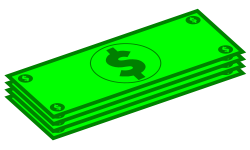 46
Source: http://www.wpclipart.com/money/bills/bills_2/stack_of_bills_2.png.html
Bills
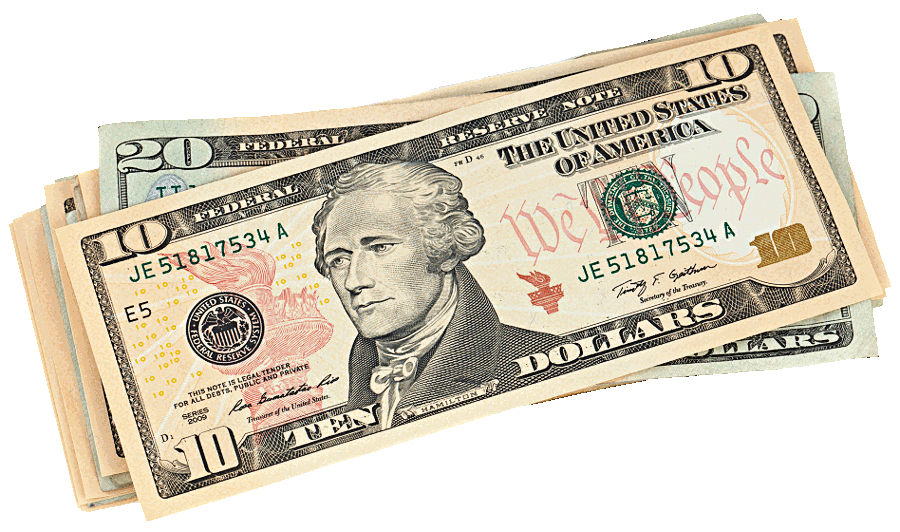 47
Source: http://www.wpclipart.com/money/bills/bills_2/stack_of_bills_2.png.html
Meaning of Money
Money (=money supply) any vehicle used as a means of exchange to pay for goods, services or debts.
In today’s society, any asset that can quickly be transferred into cash is considered money.
The more liquid an asset is, the closer it is to money.
In economics, money does not mean wealth nor does it mean income.
48
Source: Frederic S. Mishkin (2015), The Economics of Money, Banking and Financial Markets, 11th Edition, Pearson
Functions of Money
Medium of Exchange
Unit of Account
Store of Value
49
Source: Frederic S. Mishkin (2015), The Economics of Money, Banking and Financial Markets, 11th Edition, Pearson
Medium of Exchange
By eliminating barter, this function of money increases efficiency in a society.  
As human societies started to engage in exchange money had to be invented.
Any technological change that reduces transaction costs increases the wealth of the society.
Any technological change that allows people to specialize also increases wealth.
50
Source: Frederic S. Mishkin (2015), The Economics of Money, Banking and Financial Markets, 11th Edition, Pearson
Unit of Account
We use money to measure the value of goods and services.
Suppose we had 4 goods and no money.  How do we measure the price of each good?
A in terms of B
B in terms of C		N!/2(N-2)!
C in terms of D
A in terms of C
A in terms of D
B in terms of D
Money allows to quote prices in terms of currency only.
51
Source: Frederic S. Mishkin (2015), The Economics of Money, Banking and Financial Markets, 11th Edition, Pearson
Store of Value
All assets are stored value.
Money, although without any return, is still desirable to hold because it allows purchases immediately.
Other assets take time (transaction costs) to use as a payment for purchases.
The more liquid an asset is, the less transaction cost it carries.
Inflation erodes the value of money.
52
Source: Frederic S. Mishkin (2015), The Economics of Money, Banking and Financial Markets, 11th Edition, Pearson
Store of Value
All assets are stored value.
Money, although without any return, is still desirable to hold because it allows purchases immediately.
Other assets take time (transaction costs) to use as a payment for purchases.
The more liquid an asset is, the less transaction cost it carries.
Inflation erodes the value of money.
53
Source: Frederic S. Mishkin (2015), The Economics of Money, Banking and Financial Markets, 11th Edition, Pearson
Evolution of the Payments System
Commodity Money: 
valuable, easily standardized and divisible commodities (e.g. precious metals, cigarettes).
Fiat Money: 
paper money decreed by governments as legal tender.
54
Source: Frederic S. Mishkin (2015), The Economics of Money, Banking and Financial Markets, 11th Edition, Pearson
Electronic Money
Debit Cards
Instant transfer from your checking account to merchant’s checking account.
Stored Value Card
Gift cards.
Electronic Cash
Account set up on a person’s PC from her bank whereby she can buy products over the Internet.
Electronic Checks
Checks written on PC and sent through the Internet.
55
Source: Frederic S. Mishkin (2015), The Economics of Money, Banking and Financial Markets, 11th Edition, Pearson
Benefits of Paper Checks
Cheaper than telecommunications network.
Provide receipts.
Allow float.
May be more secure; avoid hacker problems.
Do not leave a wealth of information trail.
56
Source: Frederic S. Mishkin (2015), The Economics of Money, Banking and Financial Markets, 11th Edition, Pearson
Measuring Money
M1: 
Currency, demand deposits, travelers checks.
M2: 
M1, saving deposits, small time deposits, retail MMMF.
M3: 
M2, large time deposits, repos, Eurodollar deposits, institutional MMMF.
MZM: 
M2, institutional MMMF minus small time deposits. 
Growth rates of these aggregates do not always go hand in hand, making monetary policy difficult since signals are conflicting.
57
Source: Frederic S. Mishkin (2015), The Economics of Money, Banking and Financial Markets, 11th Edition, Pearson
The IS Curve
58
Source: Frederic S. Mishkin (2015), The Economics of Money, Banking and Financial Markets, 11th Edition, Pearson
The IS(Investment/Saving) Curve
59
Source: Frederic S. Mishkin (2015), The Economics of Money, Banking and Financial Markets, 11th Edition, Pearson
The IS (Investment/Saving) Curve
Goods Markets
Interest rate, i
i
IS
Y
Output (Income), Y
60
Source: Frederic S. Mishkin (2015), The Economics of Money, Banking and Financial Markets, 11th Edition, Pearson
Demand
Demand
Price (p)
P*
D
Q*
Quantity (q)
61
Source: Frederic S. Mishkin (2015), The Economics of Money, Banking and Financial Markets, 11th Edition, Pearson
The ISLM Model
62
Source: Frederic S. Mishkin (2015), The Economics of Money, Banking and Financial Markets, 11th Edition, Pearson
Goods and Financial Markets:The ISLM Model(Investment Saving – Liquidity Preference Money Supply) model
63
Source: Frederic S. Mishkin (2015), The Economics of Money, Banking and Financial Markets, 11th Edition, Pearson
The ISLM Model(Investment Saving – Liquidity Preference Money Supply) model
LM
Goods Markets
Financial Markets
Interest rate, i
i
IS
Y
Output (Income), Y
64
Source: Frederic S. Mishkin (2015), The Economics of Money, Banking and Financial Markets, 11th Edition, Pearson
Supply and Demand
S
Demand
Supply
Price (p)
Equilibrium
P*
D
Q *
Quantity (q)
65
Source: Frederic S. Mishkin (2015), The Economics of Money, Banking and Financial Markets, 11th Edition, Pearson
FinTech: Financial Services Innovation
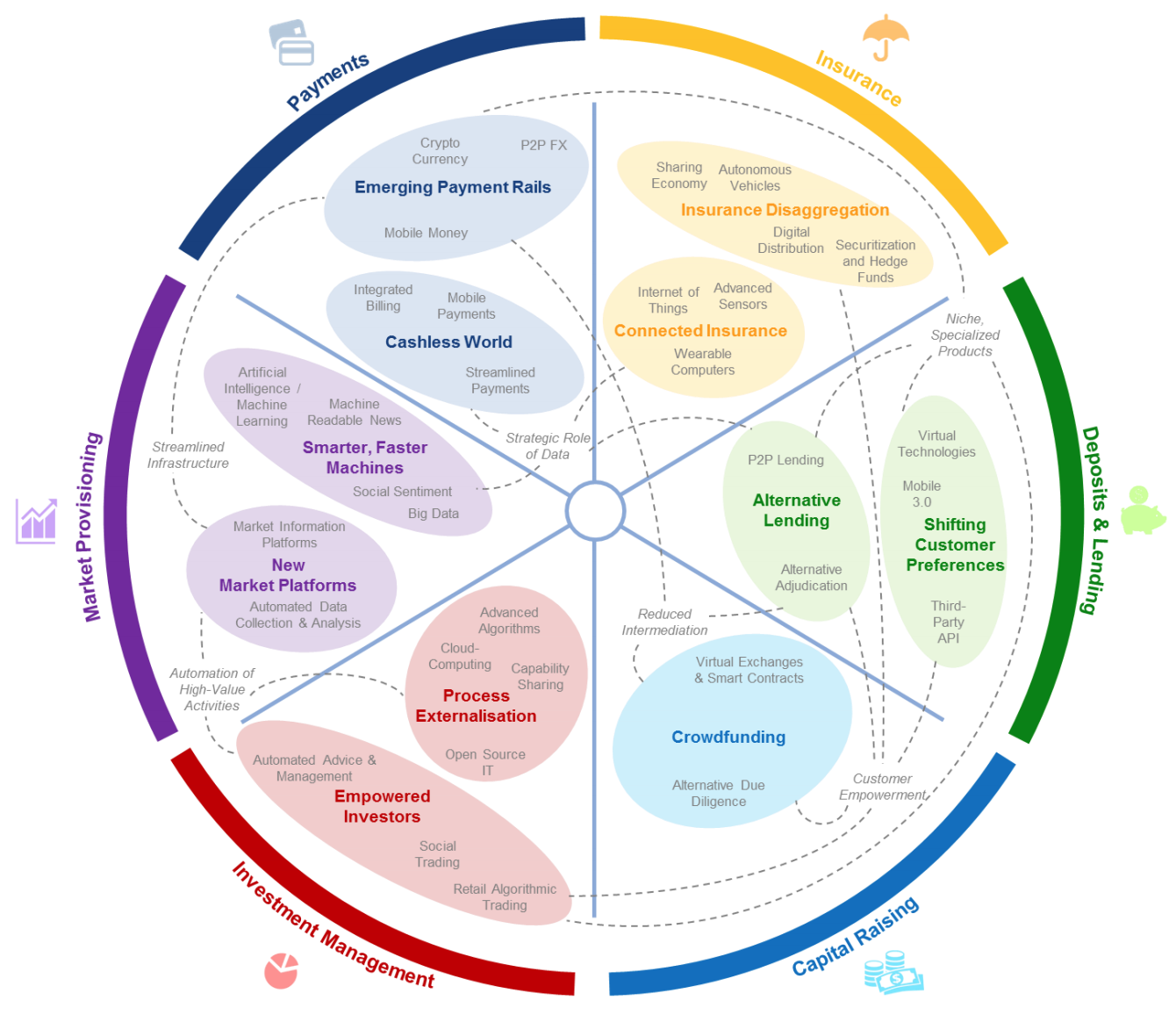 66
Source: http://www3.weforum.org/docs/WEF_The_future__of_financial_services.pdf
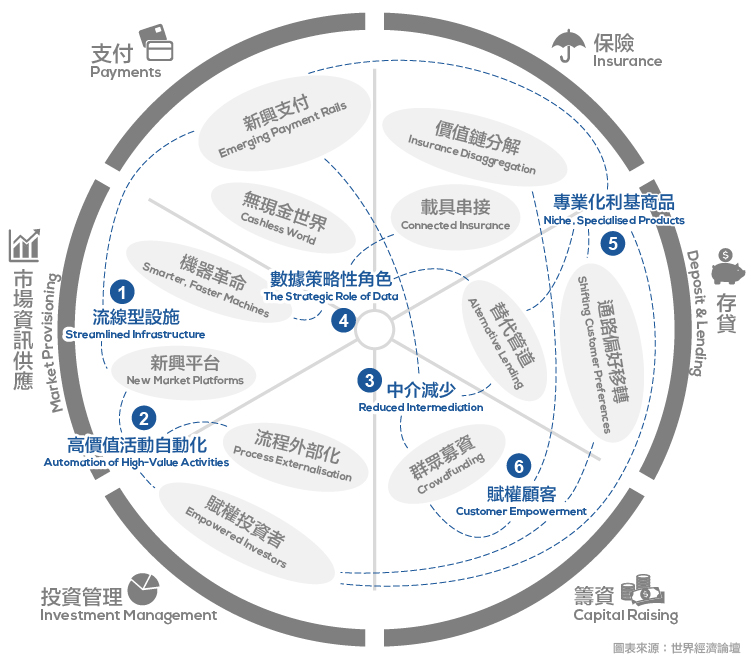 67
Source: https://www.stockfeel.com.tw/2015年世界經濟論壇－未來的金融服務/
FinTech
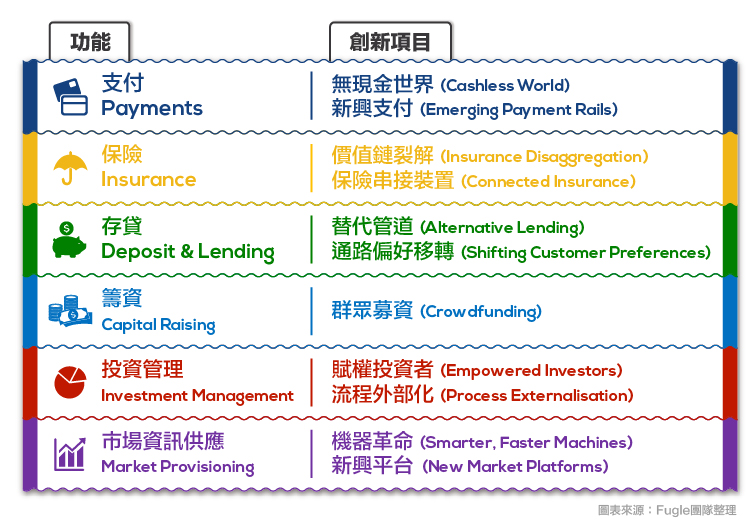 68
Source: https://www.stockfeel.com.tw/2015年世界經濟論壇－未來的金融服務/
FinTech: Financial Services Innovation
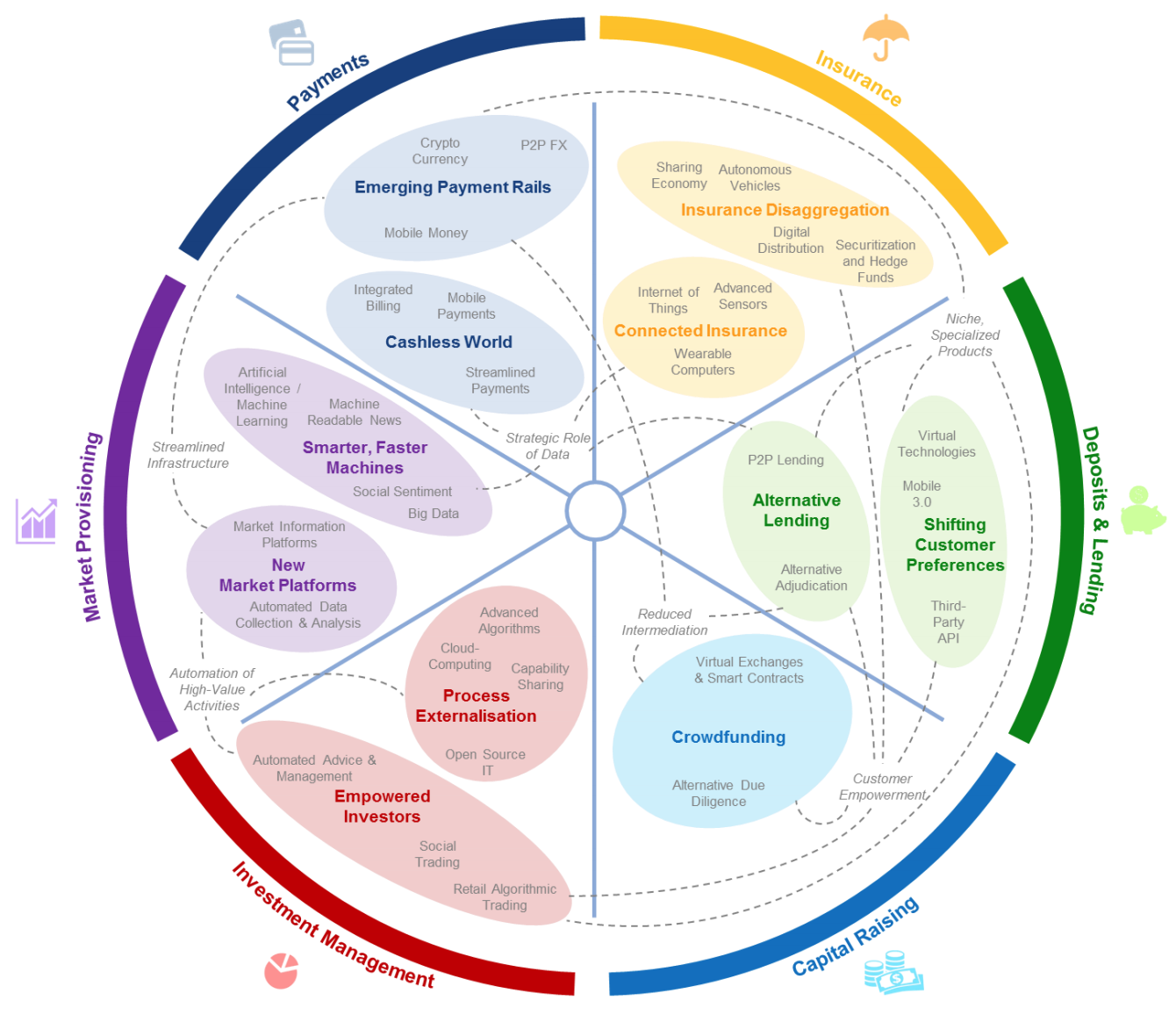 69
Source: http://www3.weforum.org/docs/WEF_The_future__of_financial_services.pdf
FinTech: Cashless WorldEmerging Payment Rails
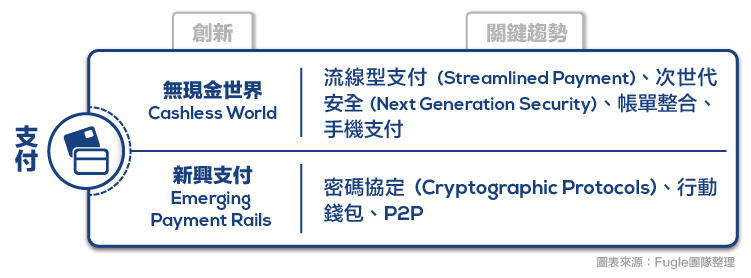 70
Source: https://www.stockfeel.com.tw/2015年世界經濟論壇－未來的金融服務/
FinTech: Financial Services Innovation
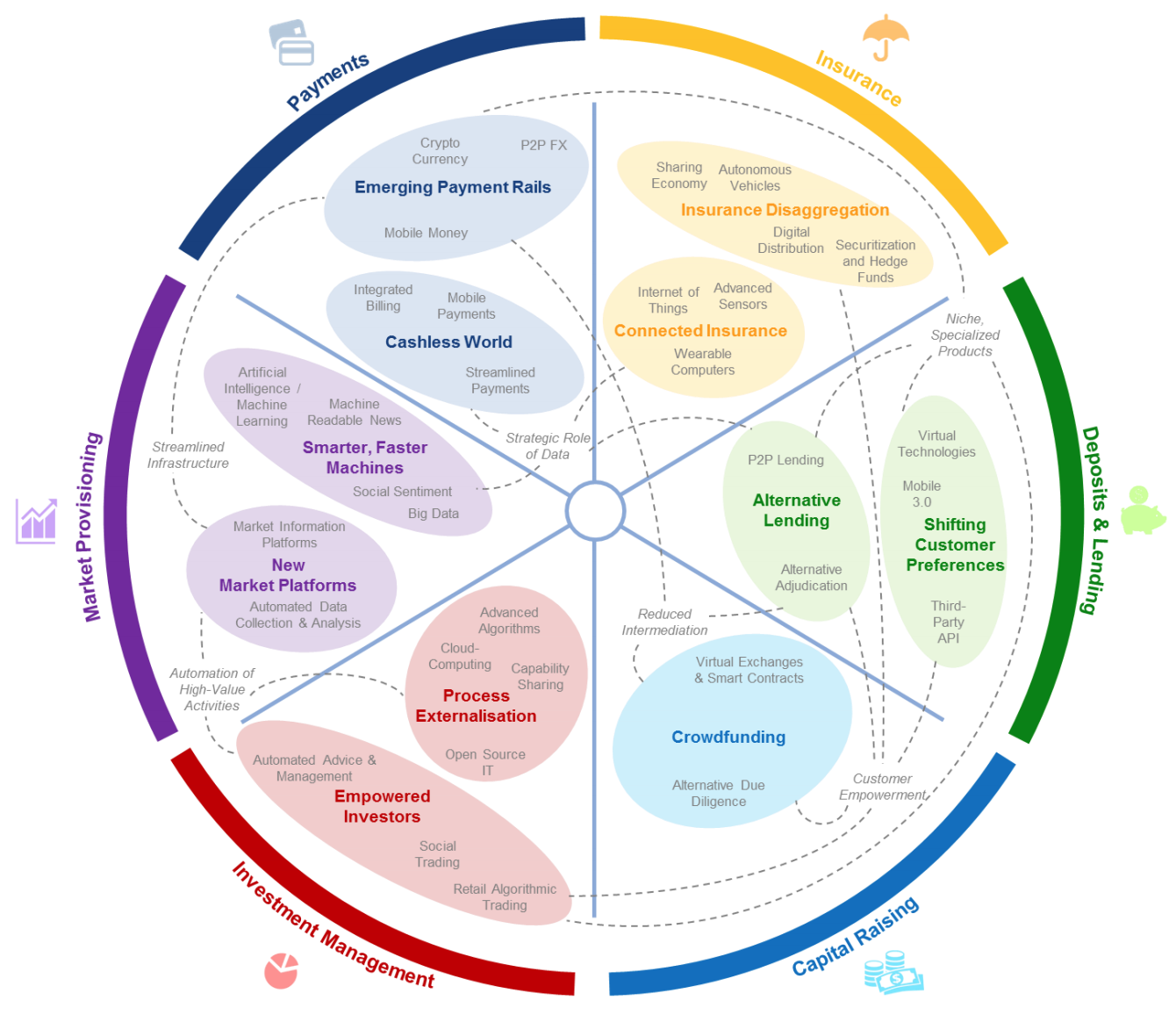 71
Source: http://www3.weforum.org/docs/WEF_The_future__of_financial_services.pdf
FinTech: Alternative LendingShifting Customer Preferences
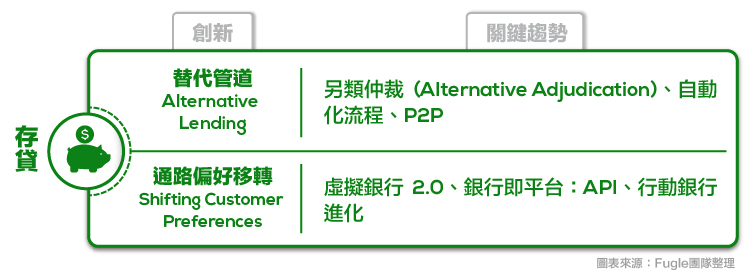 72
Source: https://www.stockfeel.com.tw/2015年世界經濟論壇－未來的金融服務/
FinTech: Financial Services Innovation
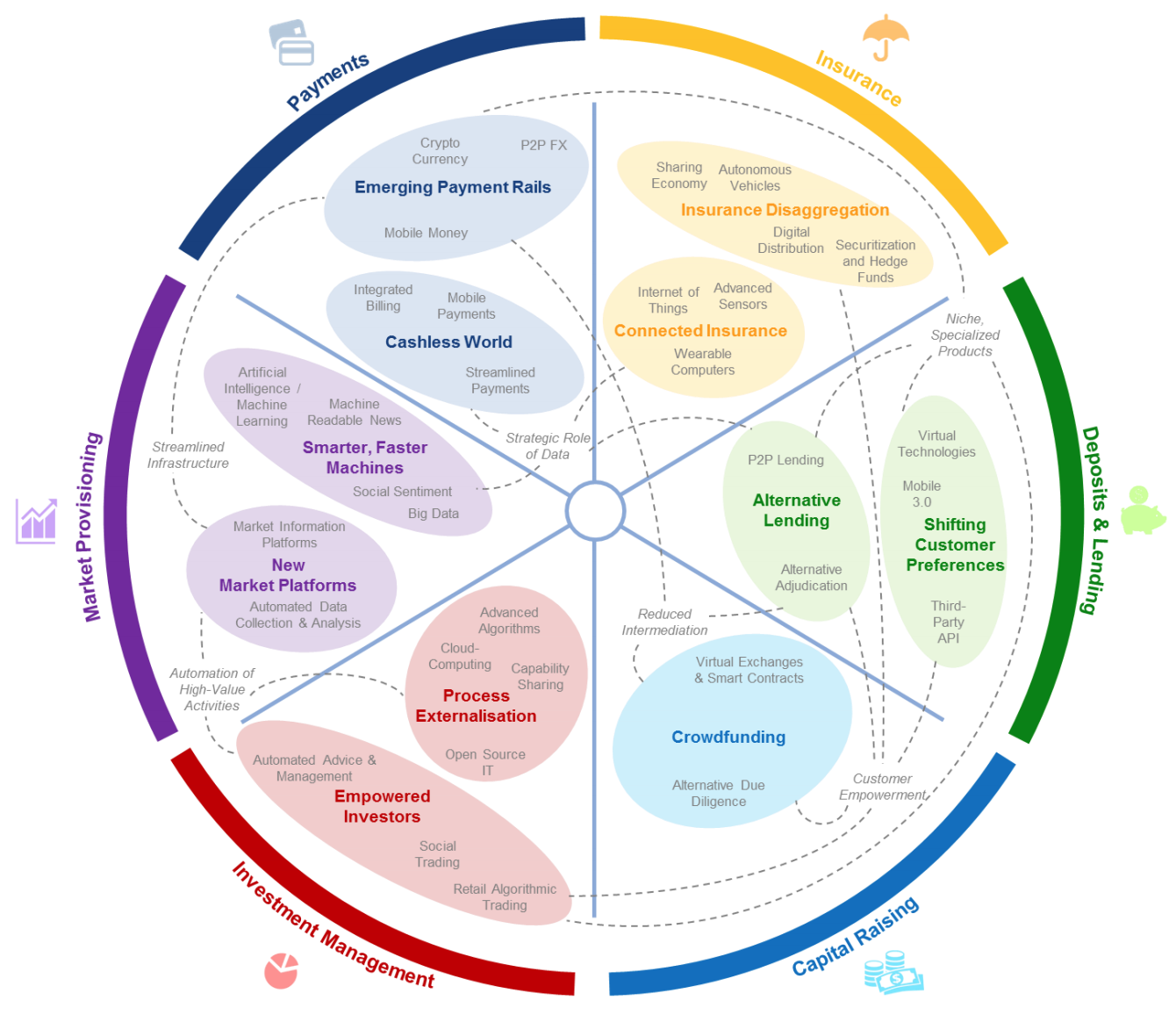 73
Source: http://www3.weforum.org/docs/WEF_The_future__of_financial_services.pdf
FinTech: Crowdfunding
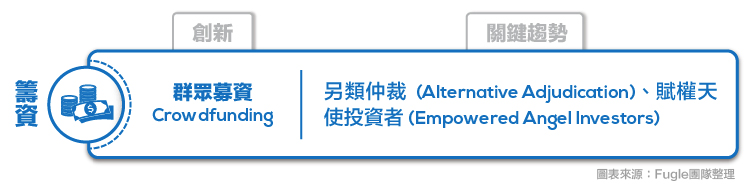 74
Source: https://www.stockfeel.com.tw/2015年世界經濟論壇－未來的金融服務/
Fintech: Financial Technology
Disrupting Banking: The Fintech Startups That Are Unbundling Wells Fargo, Citi and Bank of America
75
Source: https://www.cbinsights.com/blog/industry-market-map-landscape/
Fintech: Unbunding the Bank
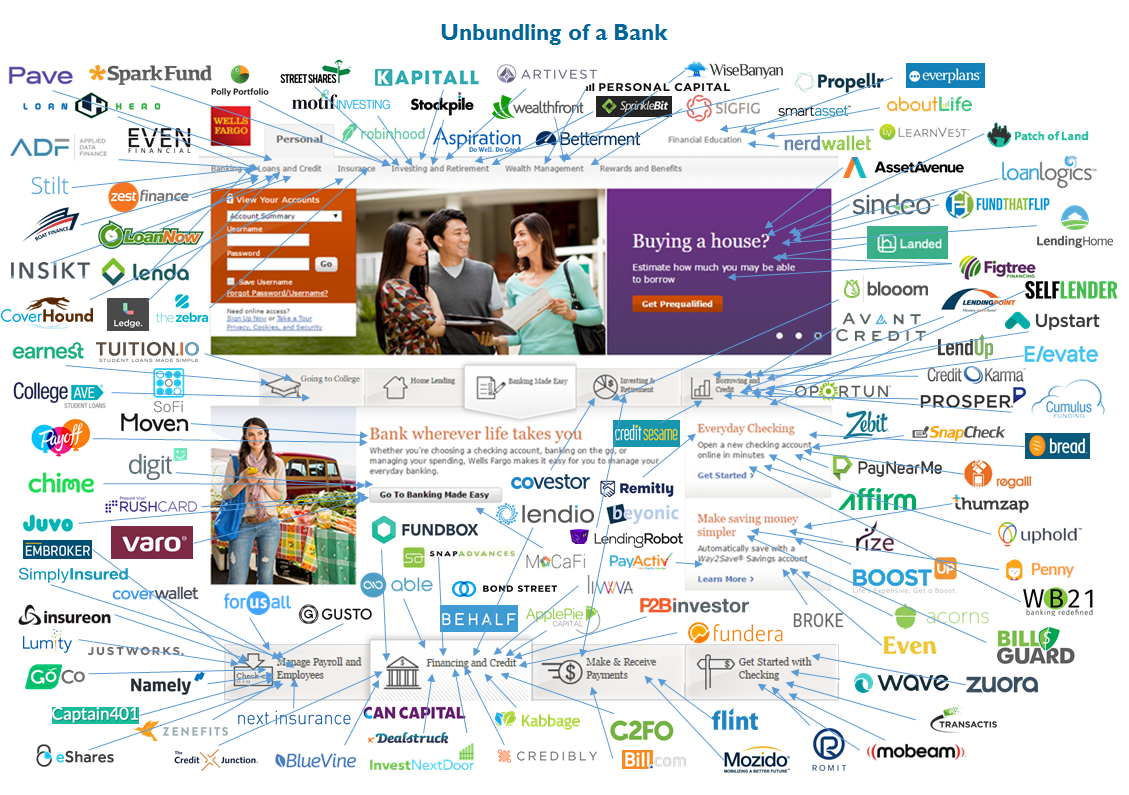 76
Source: https://www.cbinsights.com/blog/disrupting-banking-fintech-startups-2016/
Fintech: Unbunding the Bank
Wealth Management: Wealthfront
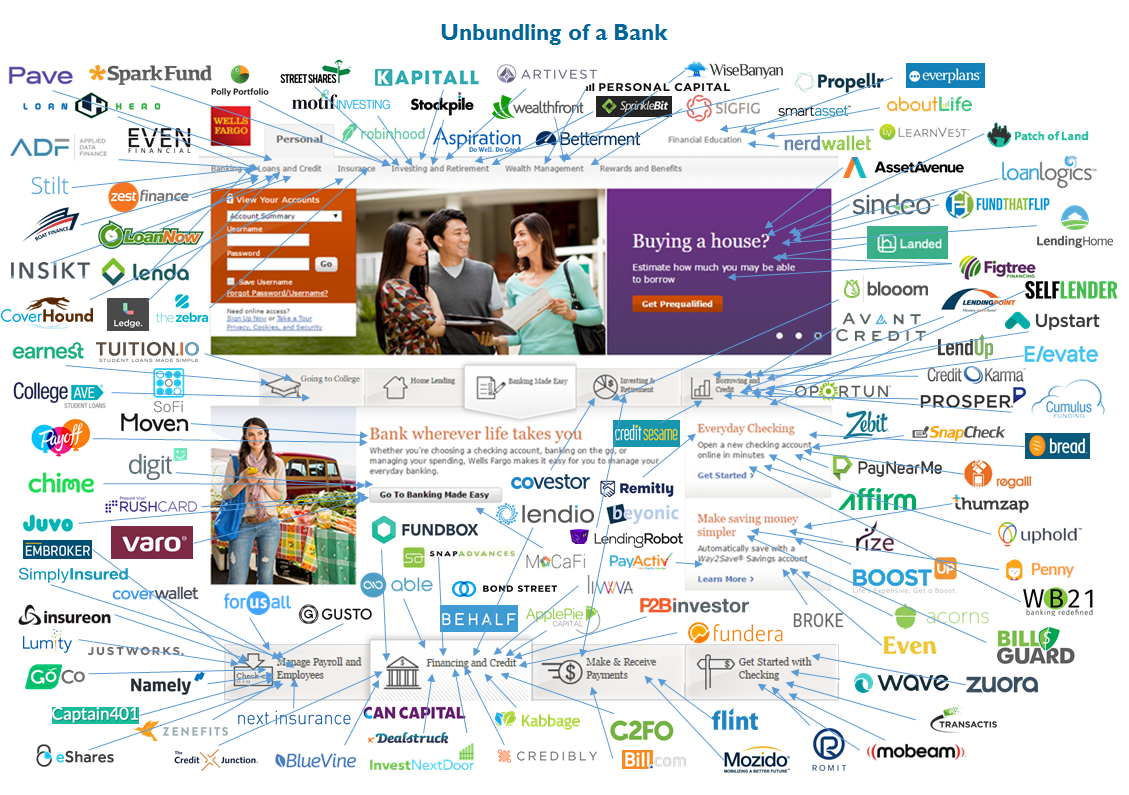 77
Source: https://www.cbinsights.com/blog/disrupting-banking-fintech-startups-2016/
Fintech: Financial Technology
Disrupting European Banking: The FinTech Startups That Are Unbundling HSBC, Santander, and BNP
78
Source: https://www.cbinsights.com/blog/industry-market-map-landscape/
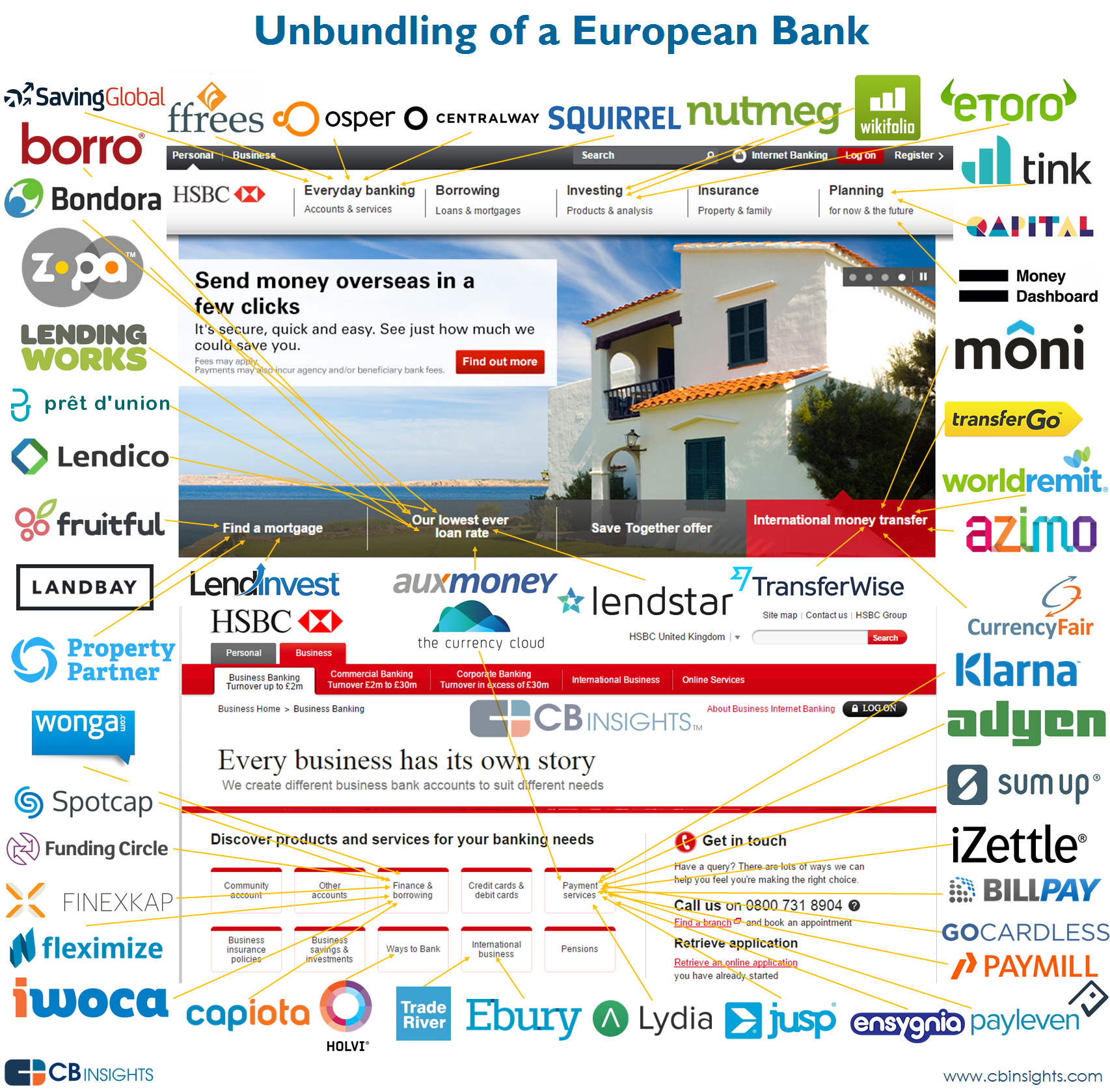 79
Source: https://www.cbinsights.com/blog/disrupting-european-banking-fintech-startups/
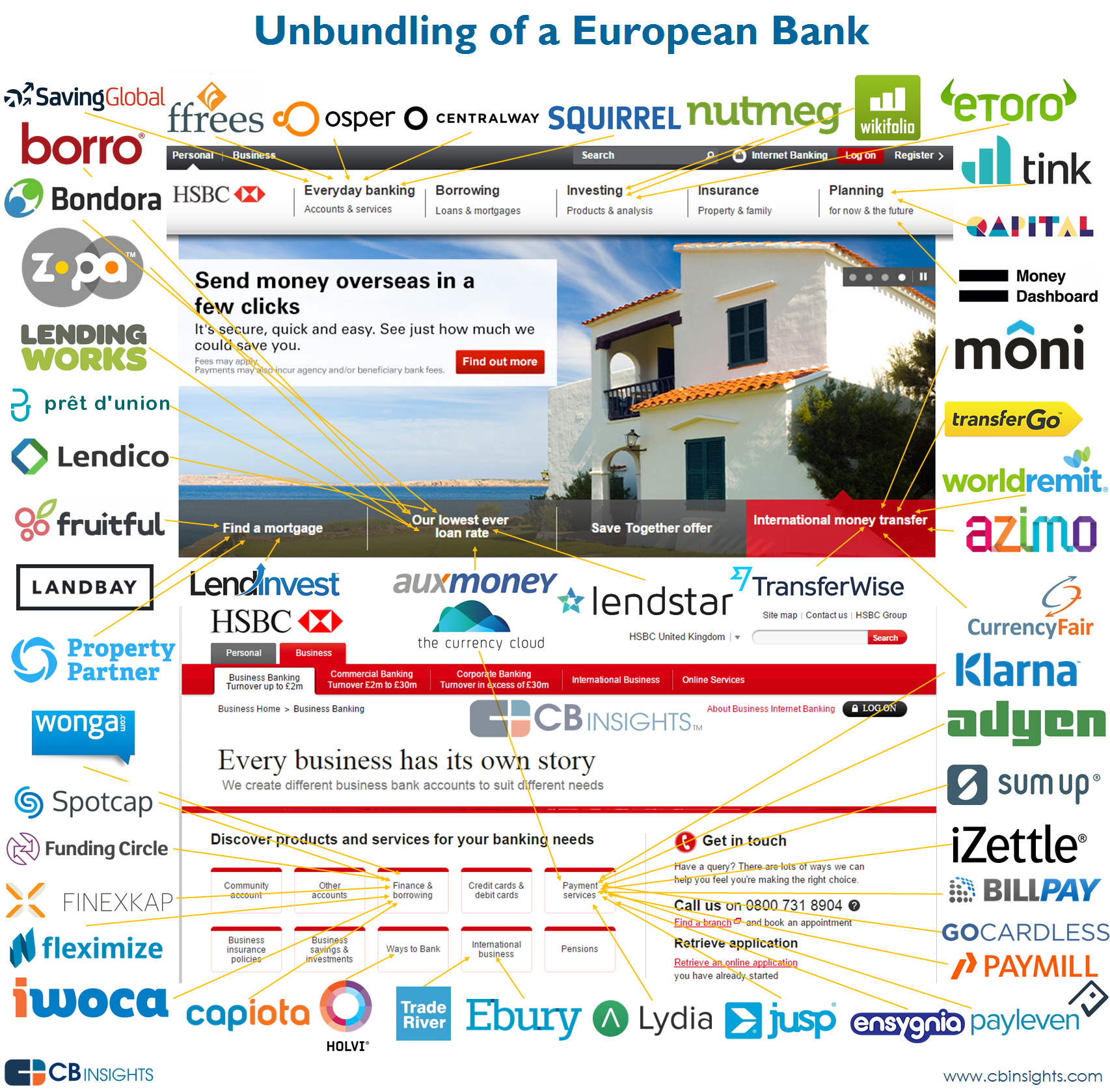 80
Source: https://www.cbinsights.com/blog/disrupting-european-banking-fintech-startups/
References
Frederic S. Mishkin (2015), “The Economics of Money, Banking and Financial Markets”, 11th Edition, Pearson
Susanne Chishti and Janos Barberis (2016), “The FINTECH Book: The Financial Technology Handbook for Investors, Entrepreneurs and Visionaries”, Wiley.
Paolo Sironi (2016), “FinTech Innovation: From Robo-Advisors to Goal Based Investing and Gamification”, Wiley.
81